Героико-патриотическое 
воспитание школьников
МАОУ СОШ №77 
г . Краснодара
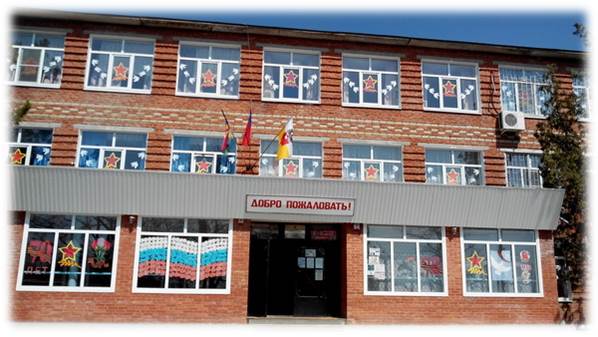 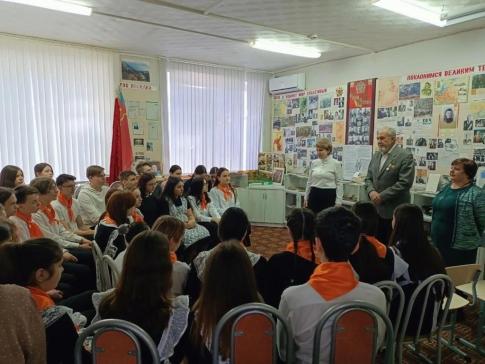 Белоконь Николай Павлович
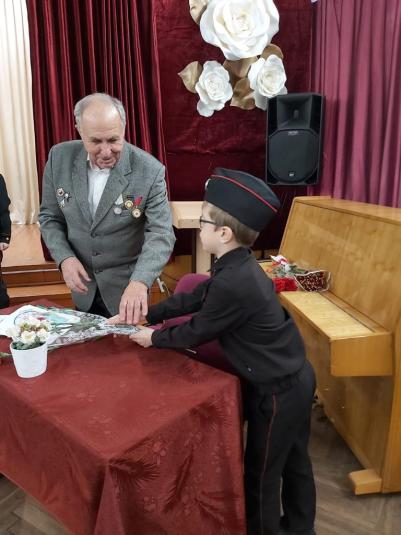 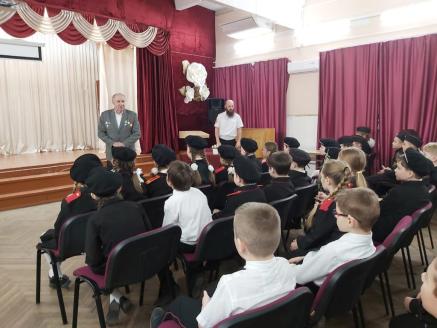 Уроки Мужества
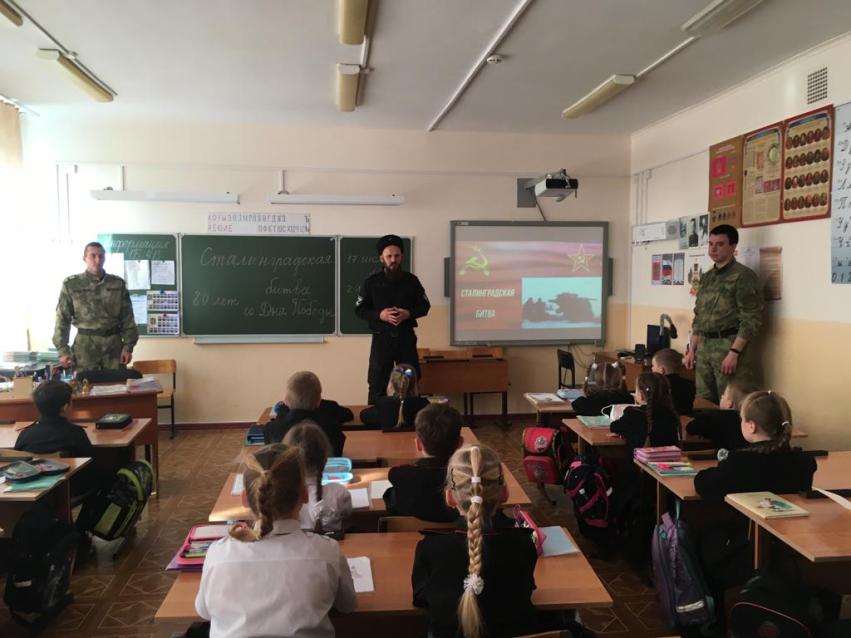 Встречи,
 уроки Достижений
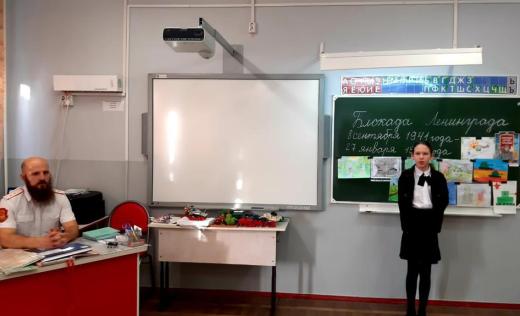 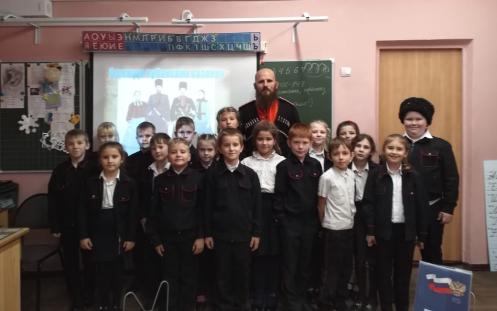 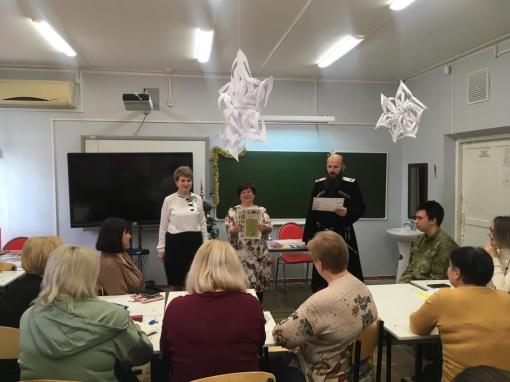 Педагогический совет
«История и культура
 Кубанского казачества»
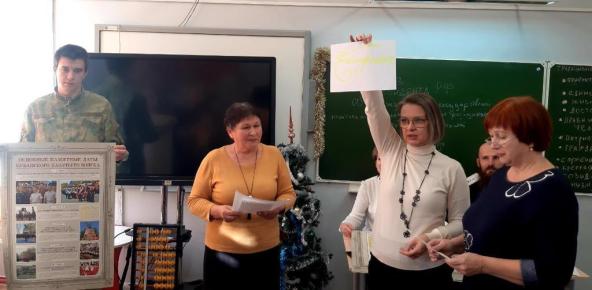 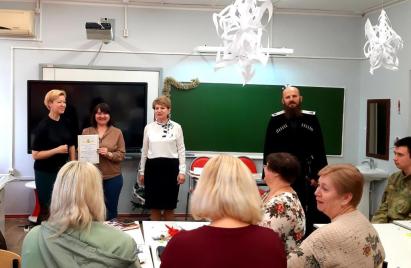 Совет атаманов
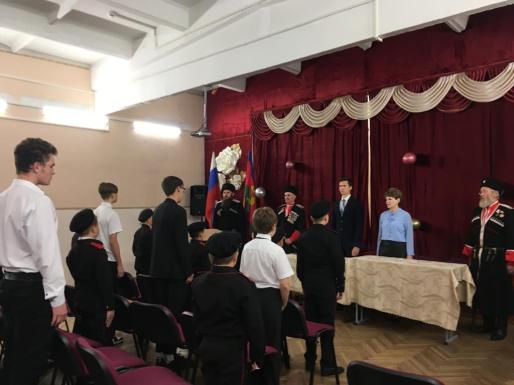 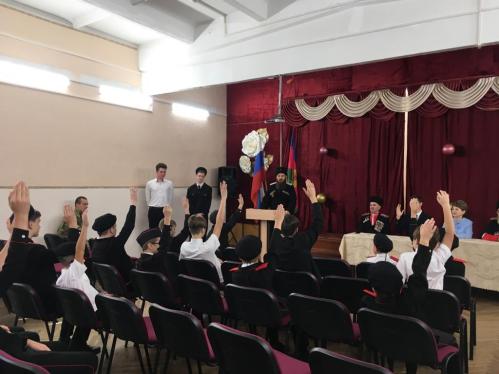 Совет атаманов
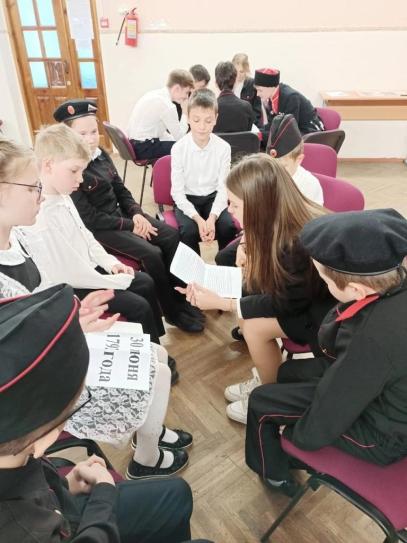 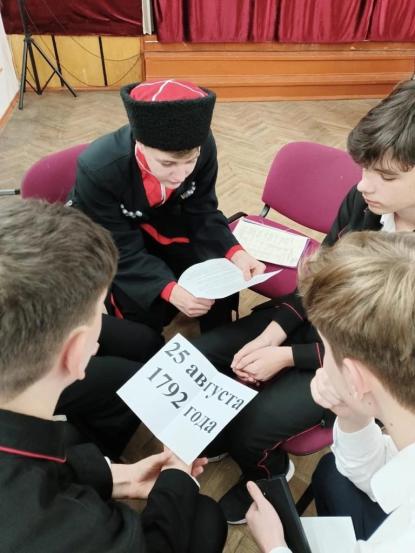 Атаман школы Ковальчук Григорий
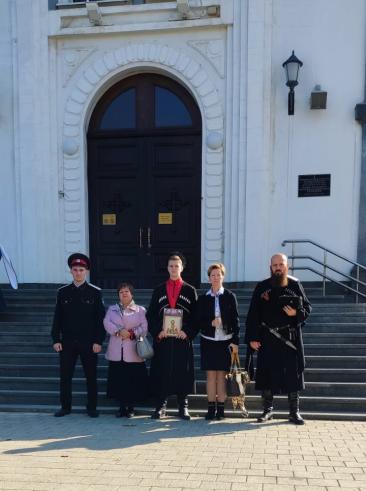 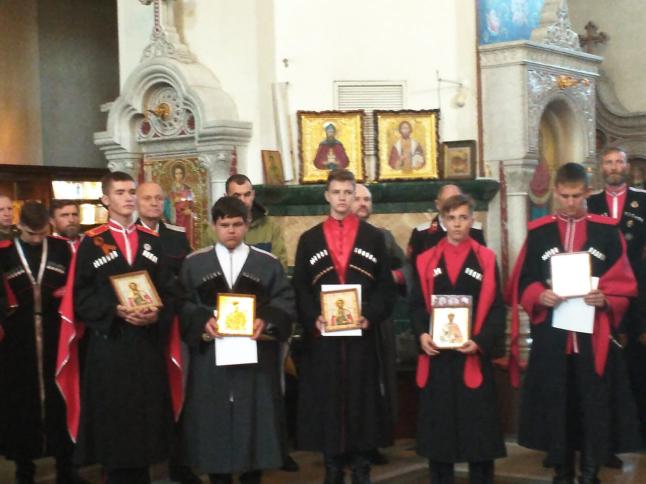 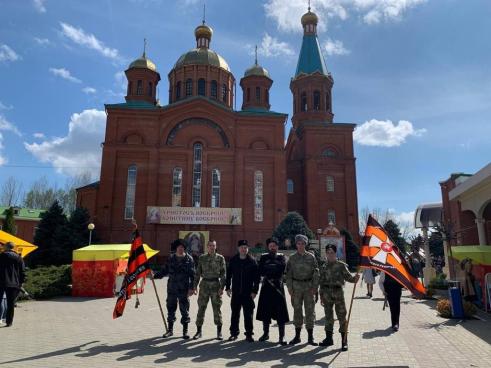 Часы Духовности
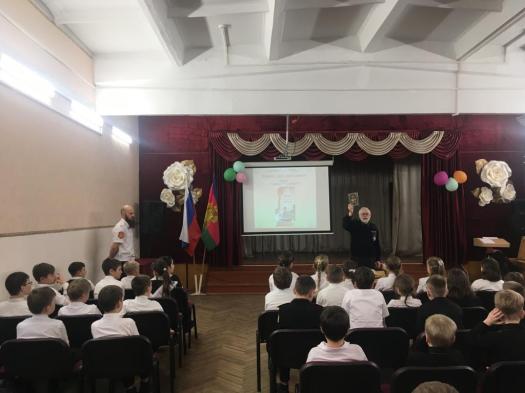 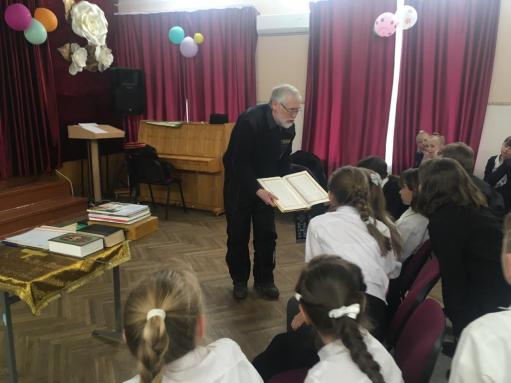 Мероприятия для казаков ККВ
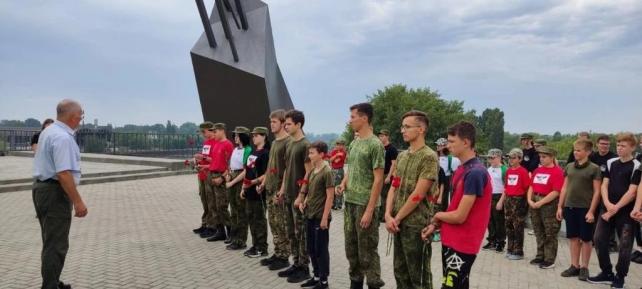 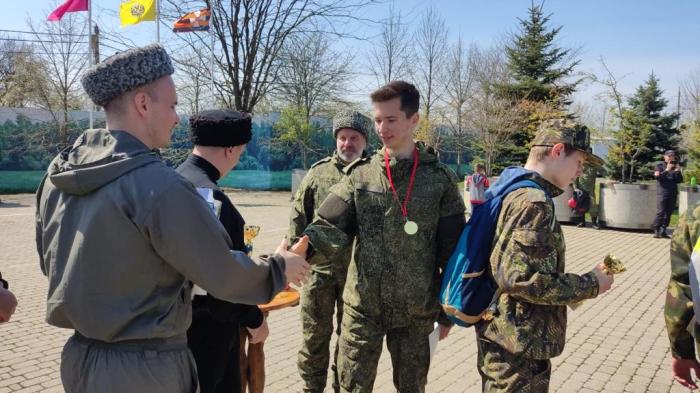 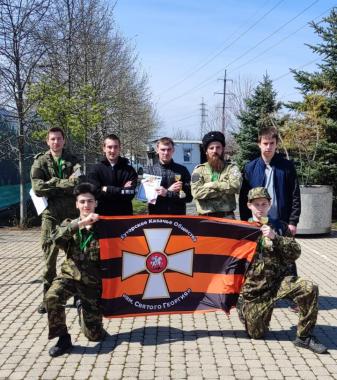 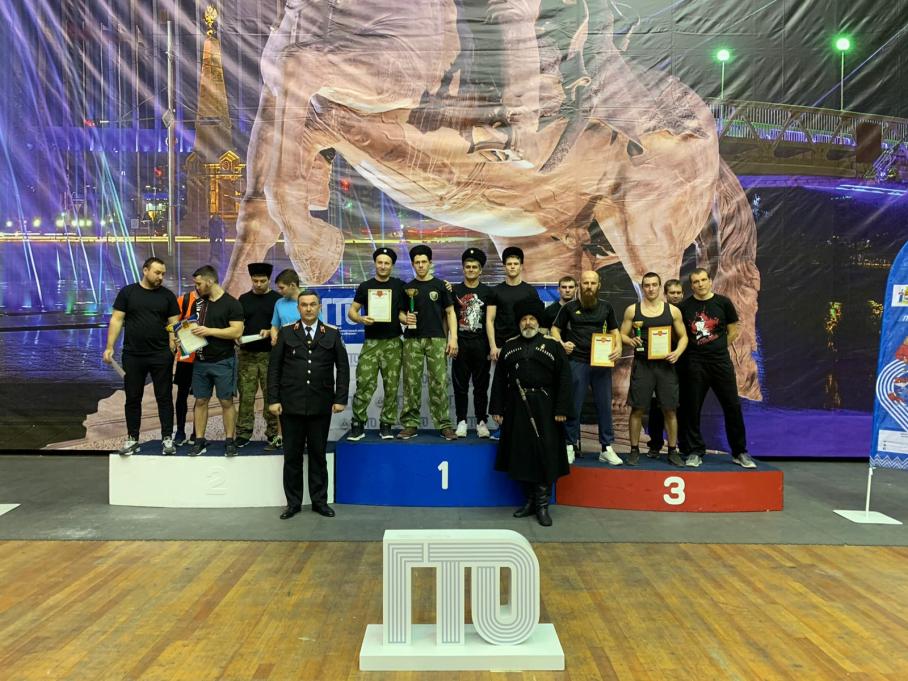 Практические занятия по оказанию доврачебной помощи
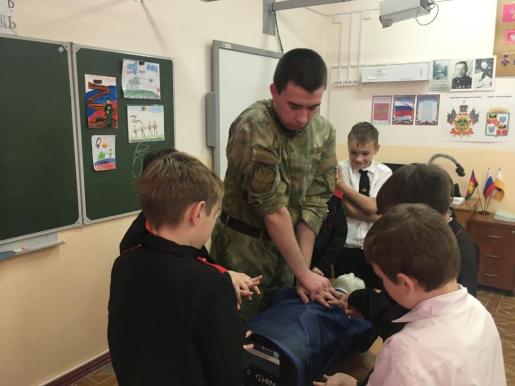 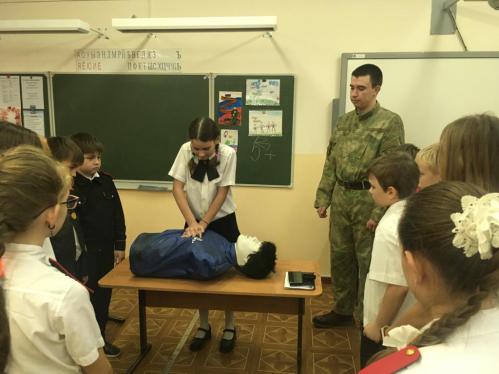 Казачий Диктант
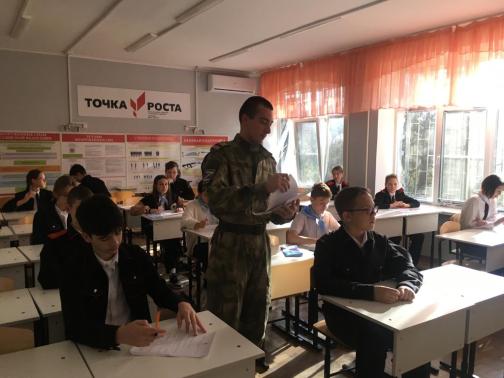 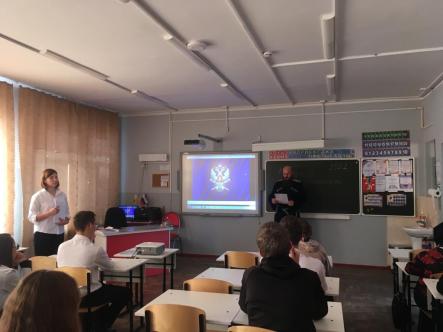 Открытие Стены Памяти
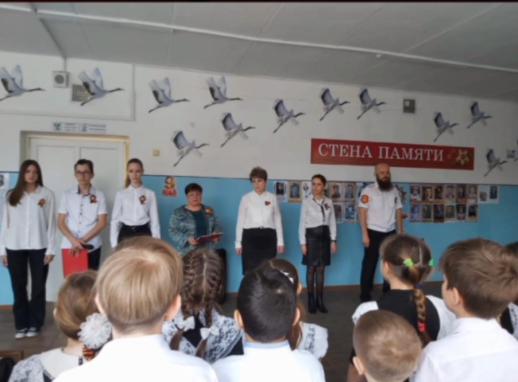 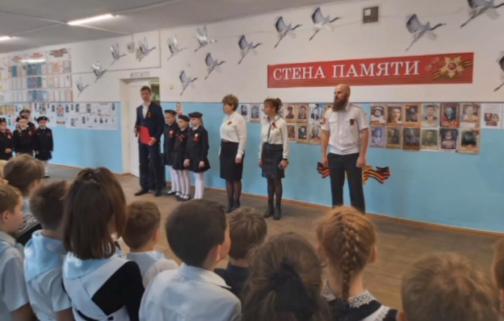 Акция: «Сад Памяти»
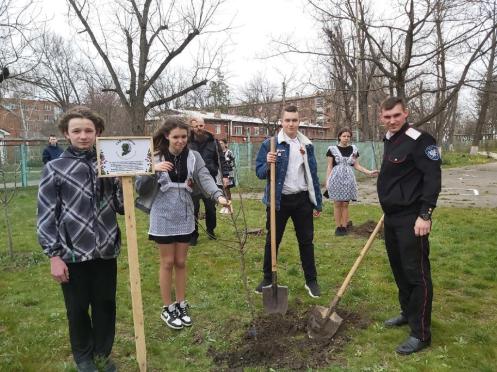 Занятия по изучению истории, 
                                           традиций и культуры кубанского казачества
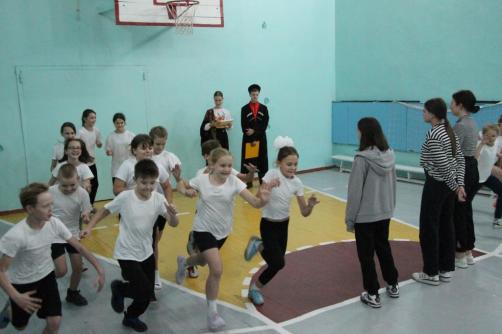 Внеурочные занятия
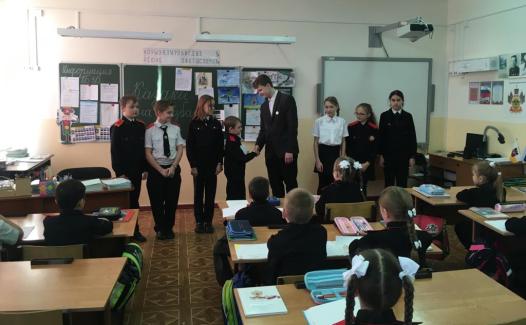 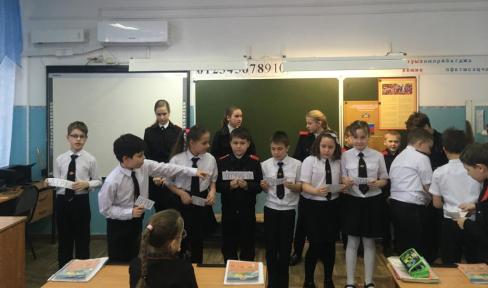 Внеурочные занятия
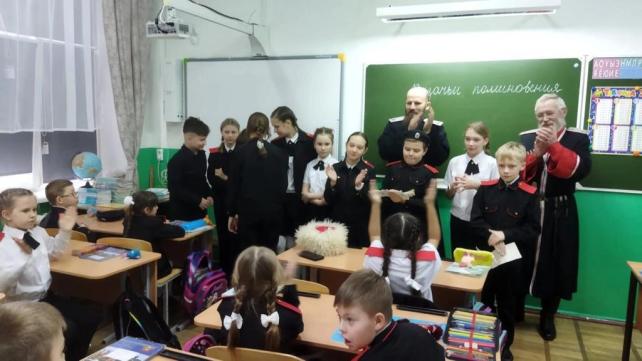 Проводы казака в армию
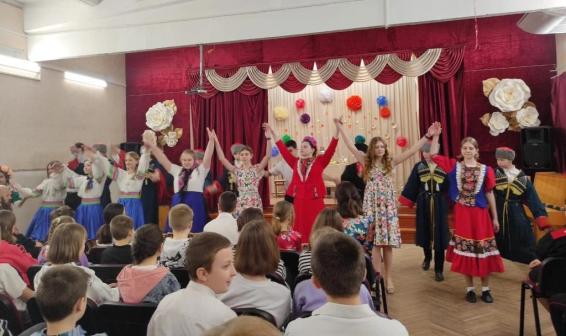 Работа
 театрального кружка
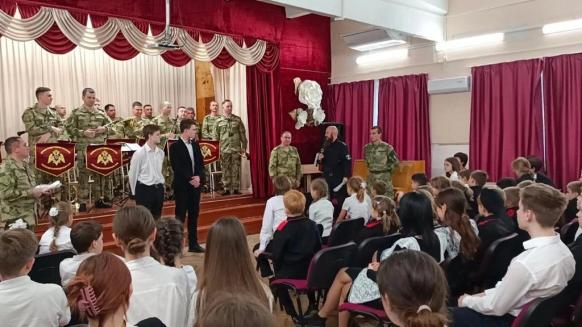 Концерт: «Своих не бросаем!»
Военный оркестр 
Главного управления 
Росгвардии 
по Краснодарскому краю
Письмо солдату!
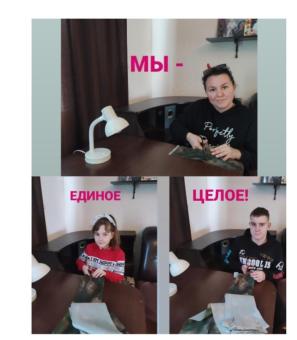 Окопные свечи
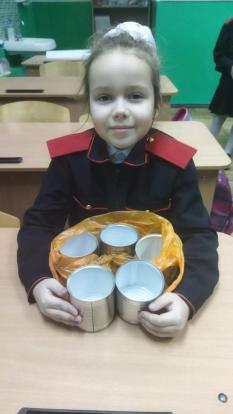 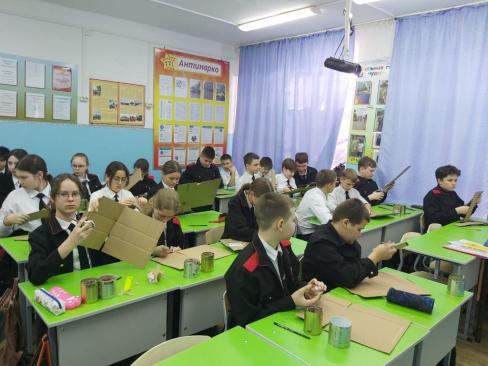 Производство 
маскировочных сетей
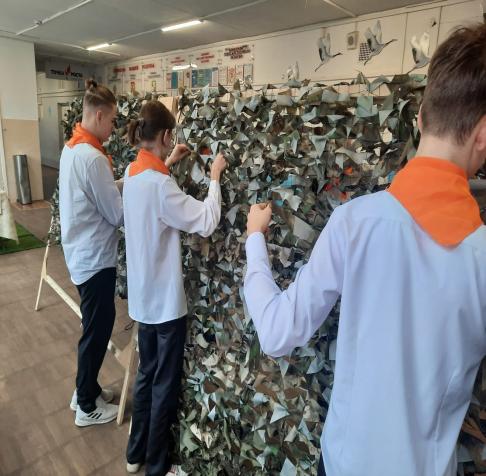 Взрослые и дети
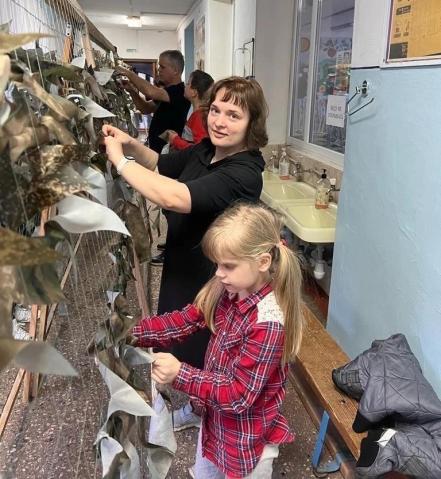 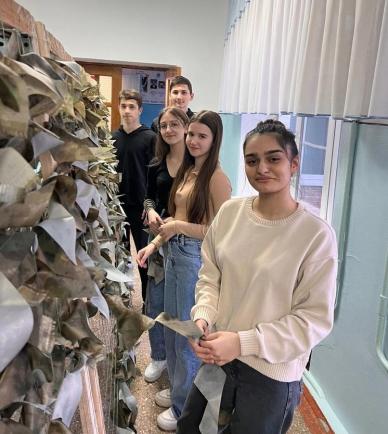 Волонтёрская группа: «Мы - единое целое»
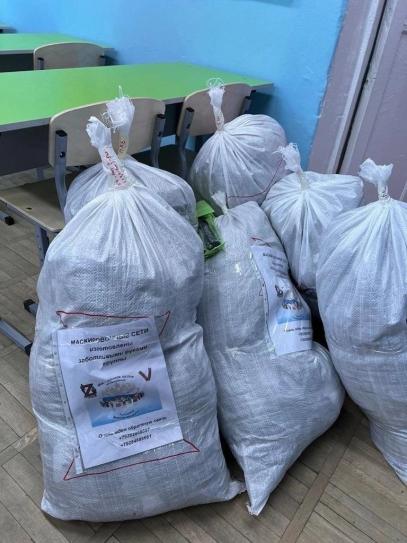 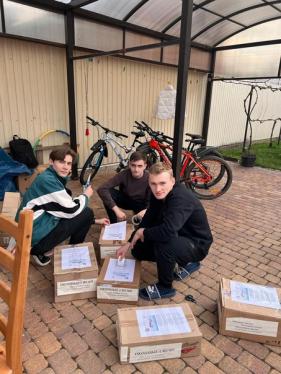 Помощь солдатам
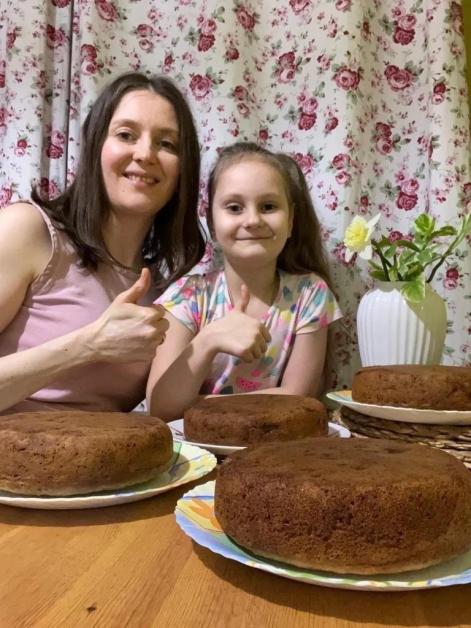 Благотворительная акция в поддержку участников СВО
Организаторы – волонтёрская группа «Мы –единое целое»
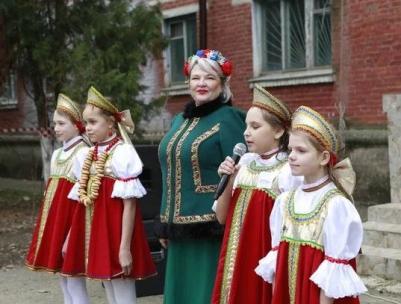 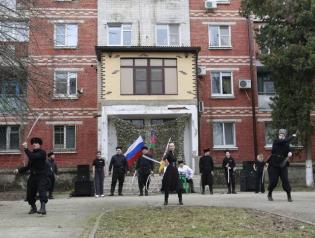 Встреча с казаком Григорьевым Андреем Евгеньевичем, участником СВО
Встреча с казаком – наставником Кравченко Юрием Ивановичем, участником СВО
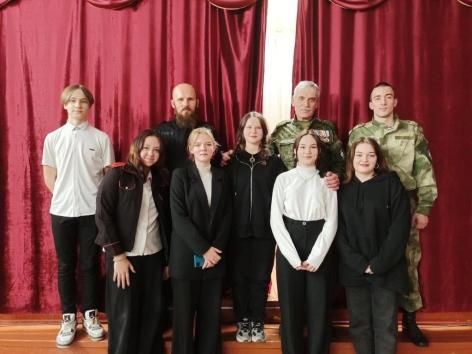 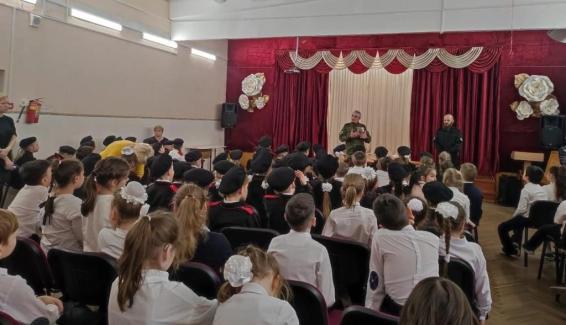 Встреча с учителем школы,
 участником СВО

Зыбин Дмитрий Александрович
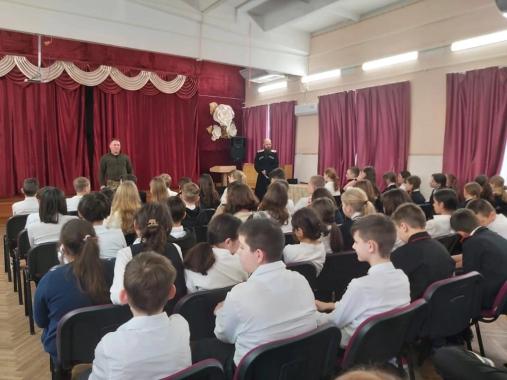 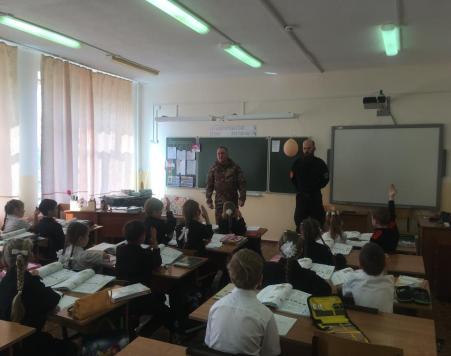 Создание Альбома памяти участнику СВО, выпускнику школы, погибшему при исполнении Арбузову Д.А. волонтерским отрядом «Надежда»
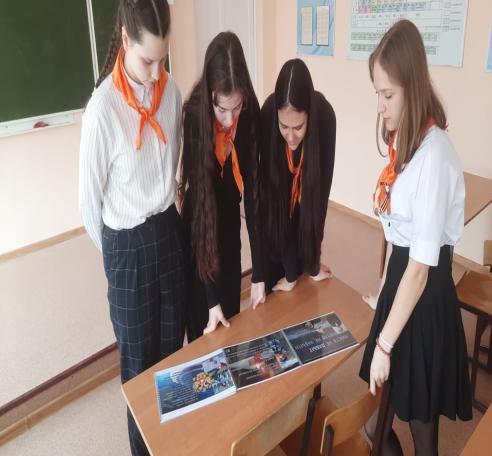 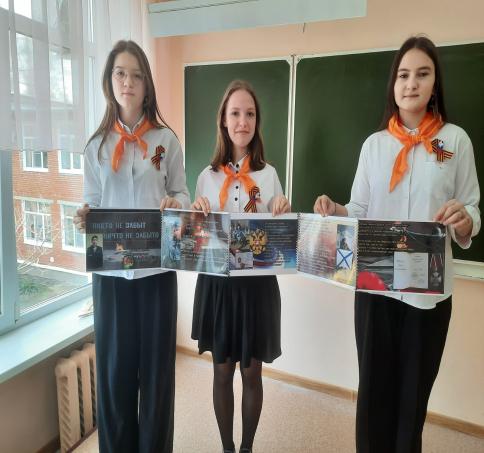 https://vk.com/public203834150
Спасибо за внимание